АКИМАТ АЛМАТИНСКОЙ ОБЛАСТИ
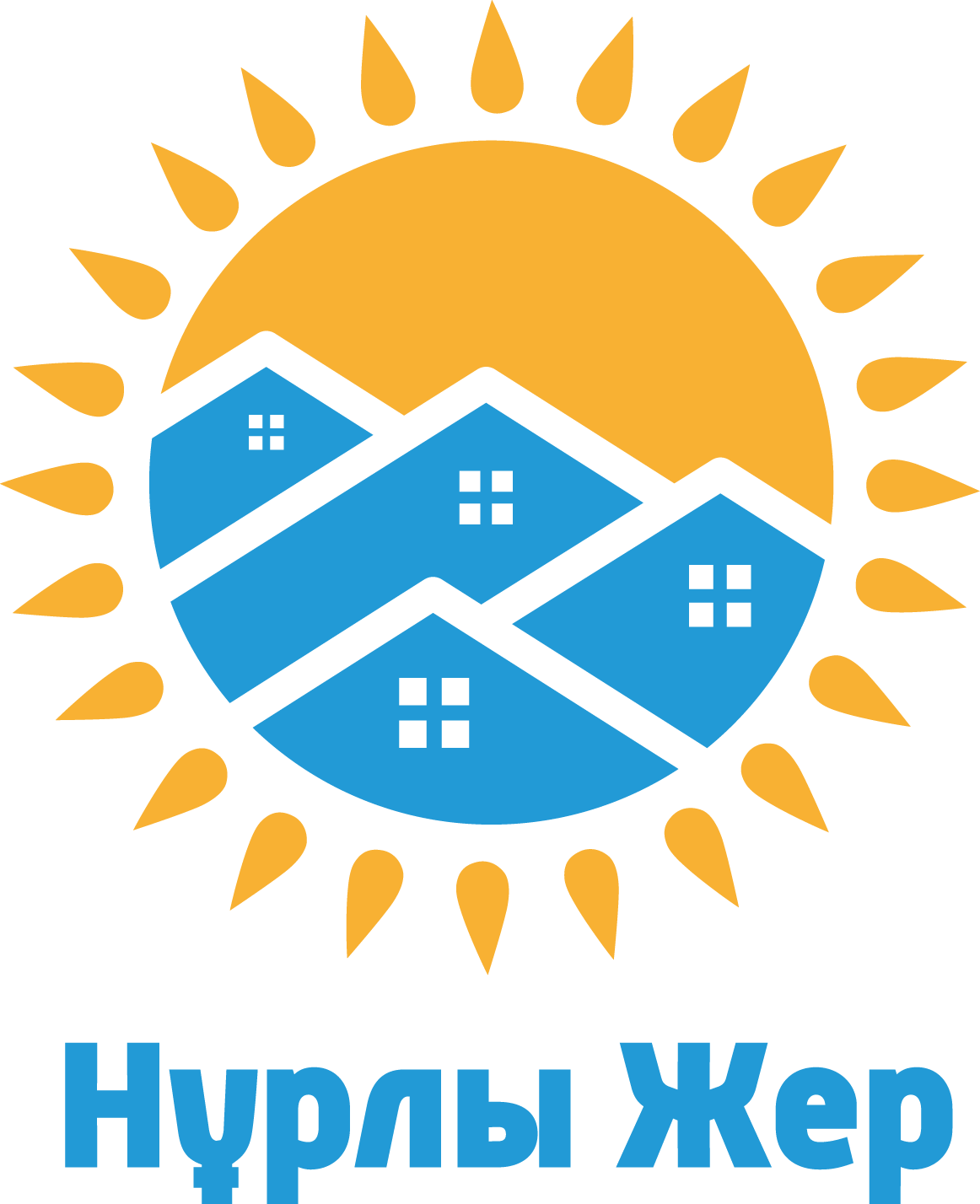 О ходе реализации Государственной программы 
«НҰРЛЫ ЖЕР»
(2019г)
Октябрь 2019 г.
Слайд 2
2019г. – План
ЖИЛИЩНОЕ СТРОИТЕЛЬСТВО
ИЖС
Всего по области
784,5тыс. м²
642,7тыс. м²
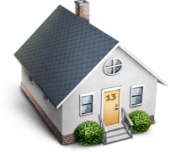 рост12,1%
рост12,8%
рост8,1%
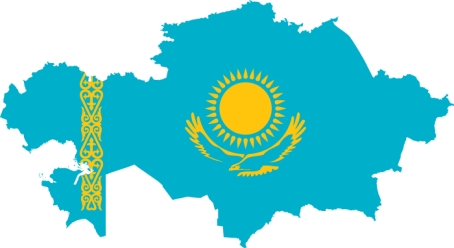 ВВОД ЖИЛЬЯ ЗА СЧЕТ ГОС.СРЕДСТВ
1 162
млрд. тенге инвестиций
12,5
млн. м²
141,8тыс. м²
тыс. м²
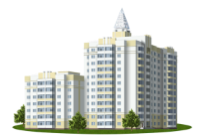 Арендное жилье МИО
233,5
МКЖ
ВВОД ЖИЛЬЯ ЗА СЧЕТ ГОС.СРЕДСТВ
квартир
тыс.кв.м
96,7 тыс. м²
306 домов
1 243
квартир
51,9
723
Арендное жилье МИО
      (для социально-уязвимые слои населения
 и многодетных семей)
43,4
500
Кредитное жилье МИО
1,4
20
Коммунальное жилье
МЖС – 18 домов на 955 квартир общей площадью 73,6 тыс. кв. м. 
ИЖС – 288 домов общей площадью 23,1 тыс. кв. м.
Слайд 3
2019г. – План
ФИНАНСИРОВАНИЕ
Всего по области
млрд. тенге
ВСЕГО
РБ
МБ
26,8
9,7
ВСЕГО
17,1
11,1
4,3
ИНЖЕНЕРНО-КОММУНИКАЦИОННАЯ ИНФРАСТРУКТУРА
6,8
Арендное жилье МИО
      (для социально-уязвимые слои населения)
8,5
4,4
4,1
2,8
0
2,8
Кредитное жилье МИО
Коммунальное жилье
0,2
0,2
0
4,2
0,8
Выкуп жилья
      (для многодетных матерей)
3,4
Слайд 4
АРЕНДНОЕ ЖИЛЬЕ ДЛЯ МНОГОДЕТНЫХ СЕМЕЙ
СРОК РЕАЛИЗАЦИИ
ПАРАМЕТРЫ
с 2019 года по 2025 года
- Стоимость квартиры – 8,4 млн. тенге
В случае превышения данной суммы 
МИО будет возмещать с МБ
ПРЕДЛАГАЕТСЯ:
ЕЖЕГОДНО
ДО 2025 ГОДА
672 квартир
4,7 тыс. квартир
39,2 млрд. тенге
5,6 млрд. тенге
МЕРЫ ПО РЕАЛИЗАЦИИ ПОРУЧЕНИЙ ГЛАВЫ ГОСУДАРСТВА, ДАННЫХ НА XVIII СЪЕЗДЕ ПАРТИИ «НҰР ОТАН»
Слайд 6
СТРОИТЕЛЬСТВО АРЕНДНОГО ЖИЛЬЯ ДЛЯ МНОГОДЕТНЫХ МАТЕРЕЙ И 
СОЦИАЛЬНО УЯЗВИМЫХ СЛОЕВ НАСЕЛЕНИЯ
План
СМР
(квартир)
ВЫДЕЛЕНО
(МЛН.ТЕНГЕ)
План на 2019 год
(млн.тенге)
План ввода
(квартир)
855
435
Алматинская
4 083,1
0
Алаколский
412,5
100
Каратальский
0
30
Ескельдинский
224,0
95
552,4
95
Коксуский
70
553,3
70
827,5
Талгарский
170
120
0
Панфиловский
240
495,2
г.Текели
266,7
40
40
Енбекшиказахский
60
60
258,6
50
50
г.Капшагй
393,0
Всего – 4 083,1 млн.тенге
Слайд 7
ПОДВЕДЕНИЕ ИНЖЕНЕРНО-КОММУНИКАЦИОННОЙ ИНФРАСТРУКТУРЫ
ВЫДЕЛЕНО
(МЛН.ТЕНГЕ)
План на 2019 год
(млн.тенге)
Алматинская
6 467,9
Жамбылский
365,4
Талгарский
2 786,7
Кербулакский
387,4
Панфиловский
507,9
г.Талдыкорган
697,5
Гейт сити (АО Алатау)
1 723,0
Всего – 6 467,9 млн.тенге
МИР РК – 3 821,1 млн.тенге 
МЭ – 2 646,8 млн.тенге
по состоянию: 
на 15.03.2019г.
Слайд 9
СТРОИТЕЛЬСТВО КРЕДИТНОГО ЖИЛЬЯ
ВЫПУЩЕНО ГЦБ
ЗА 2017-2018 ГОДЫ
ВСЕГО ВЫПУЩЕНО
ГЦБ
6,687 МЛРД.
ТЕНГЕ
ВЫПУЩЕНО
В 2019 ГОДУ 
ГЦБ
3,675
МЛРД. ТЕНГЕ

ОБЩИЙ ГЦБ
7,615 МЛРД.
ТЕНГЕ

НА 0,928
МЛРД. ТЕНГЕ БОЛЬШЕ
Свободные 
2,747 млрд. тенге
В работе
3,940 млрд. тенге
На 2019 год
выделено
3,675 млрд. тенге
В 2019 году
Подано заявка на снятие
0,9 млрд. тенге
Информация по строительству кредитного жилья через МИО на 2017-2019 годы (облигационный займ)
Слайд 10
СТРОИТЕЛЬСТВО КРЕДИТНОГО ЖИЛЬЯ
ВЫДЕЛЕНО
План на 2019 год
(млн.тенге)
План
(квартир)
500
Алматинская
2 800,0
40
Карасайский
643,8
0
Илийский
150,0
г.Капшагай
50
569,2
Талгарский
120
1 437,0
г.Талдкорган
0
290
Всего – 2 800,0 млн. тенге
В 2019 году на строительство кредитного жилья выделено из НФ 3,7 млрд. тенге однако в связи с многочисленными обжалованиями в некоторых объектов было подано заявка на снятие 0,9 млрд. тенге.
Слайд 11
ОБЕСПЕЧЕНИЕ  ПРЕДОСТАВЛЕНИЯ ЛЬГОТНЫХ ЗАЙМОВ ДЛЯ МНОГОДЕТНЫХ СЕМЕЙ
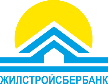 30 млрд. тенге ежегодно
на льготный займ
50 млрд. тенге 
ежегодно
ЖССБК
выдает ипотеку
под 2% до 20 лет
вместо перв.взноса жил.сертфикаты
РБ – 50 млрд. тенге/год
под 0,01% годовых на 25 лет
Всего за 3 года 150 млрд. тенге
Средства возвратные 100%
- многодетные семьи, имеющие 4-х и более     детей;
- семьи, имеющие или воспитывающие детей-инвалидов;
- неполные семьи с несовершеннолетними детьми;
1
2
20 млрд. тенге
МИО  будет строит ежегодно по 2 тыс. квартир  за счет облигационных займов
Ежегодно для выкупа кредитного жилья МИО
ЗА 25 ЛЕТ БУДЕТ СДЕЛАНО 3 ОБОРОТА И ВЫДАНО ПОРЯДКА 56 ТЫС. ЛЬГОТНЫХ ЗАЙМОВ
МЕРЫ ПО РЕАЛИЗАЦИИ ПОРУЧЕНИЙ ГЛАВЫ ГОСУДАРСТВА, ДАННЫХ НА XVIII СЪЕЗДЕ ПАРТИИ «НҰР ОТАН»
Слайд 12
ИПОТЕЧНАЯ ПРОГРАММА 7-20-25
1. Мера: Внедрение механизма реализации жилищных сертификатов для покрытия    первоначального взноса по ипотечным займам
85
тыс.
семей
Вносимые поправки:
определение понятия «жилищный сертификат - денежное обязательство МИО предоставляемое для покрытия части первоначального взноса по ипотечным жилищным займам»

наделение компетенцией уполномоченного органа по утверждению правил предоставления жилищных сертификатов

наделение компетенцией местных представительных органов по определению размеров и перечня категорий получателей жилищных сертификатов

наделение компетенцией местных исполнительных органов по выдаче жилищных сертификатов за счет средств местных бюджетов
Законы Республики Казахстан «О жилищных отношениях»  и «О местном государственном управлении и самоуправлении в РК»
Параметры 
жил. сертификата
ежегодно 1 млрд. тенге  из МБ
до  1
млн.
тенге
до15
форма
лет
социальная помощь
социальная поддержка
 (бюджетное кредитование)
возвратно,
по ставке 0,01%
Слайд 13
ИПОТЕЧНАЯ ПРОГРАММА 7-20-25
2. Мера: Новые подходы реализации кредитного жилья
Недостаточное предложение жилья в регионах для реализации программы 
«7-20-25»
ПРОБЛЕМА
ПУТИ РЕШЕНИЯ
Дать право МИО самостоятельного определения способа реализации кредитного жилья
Предлагаемый механизм
Действующий механизм
1
МИО
строит жилье
МИО
строит жилье
Очередникам  
МИО
50%
1 этап
2
ЖССБК
проводит отбор среди вкладчиков
В течение 6 мес. МИО реализует жилье
ВкладчикамЖССБК
50%
Отбор проводится до получения от МИО правоустанавливающих документов по объекту
«7-20-25»
реализует жилье среди своих клиентов
«Нұрлы жер»
реализует жилье среди вкладчиков
2 этап
3
БВУ (7-20-25)
реализует жилье среди своих клиентов
По истечении 6 мес. жилье реализуется на рынке для всех категорий граждан